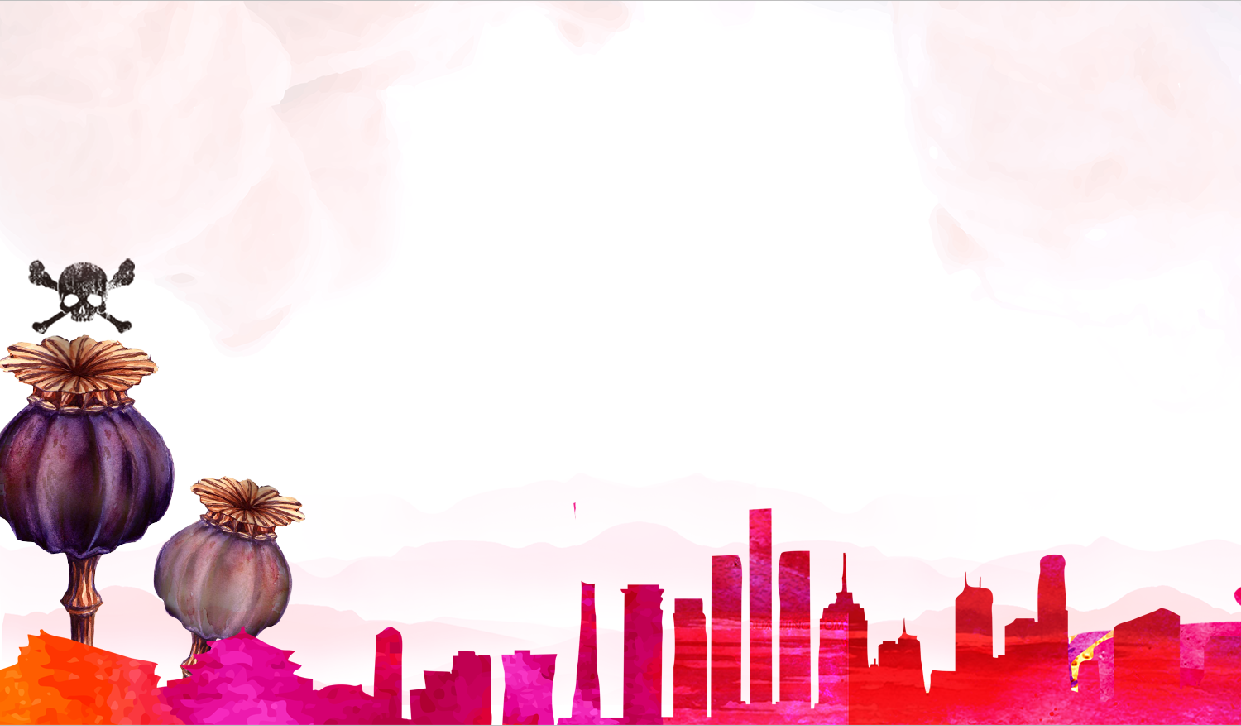 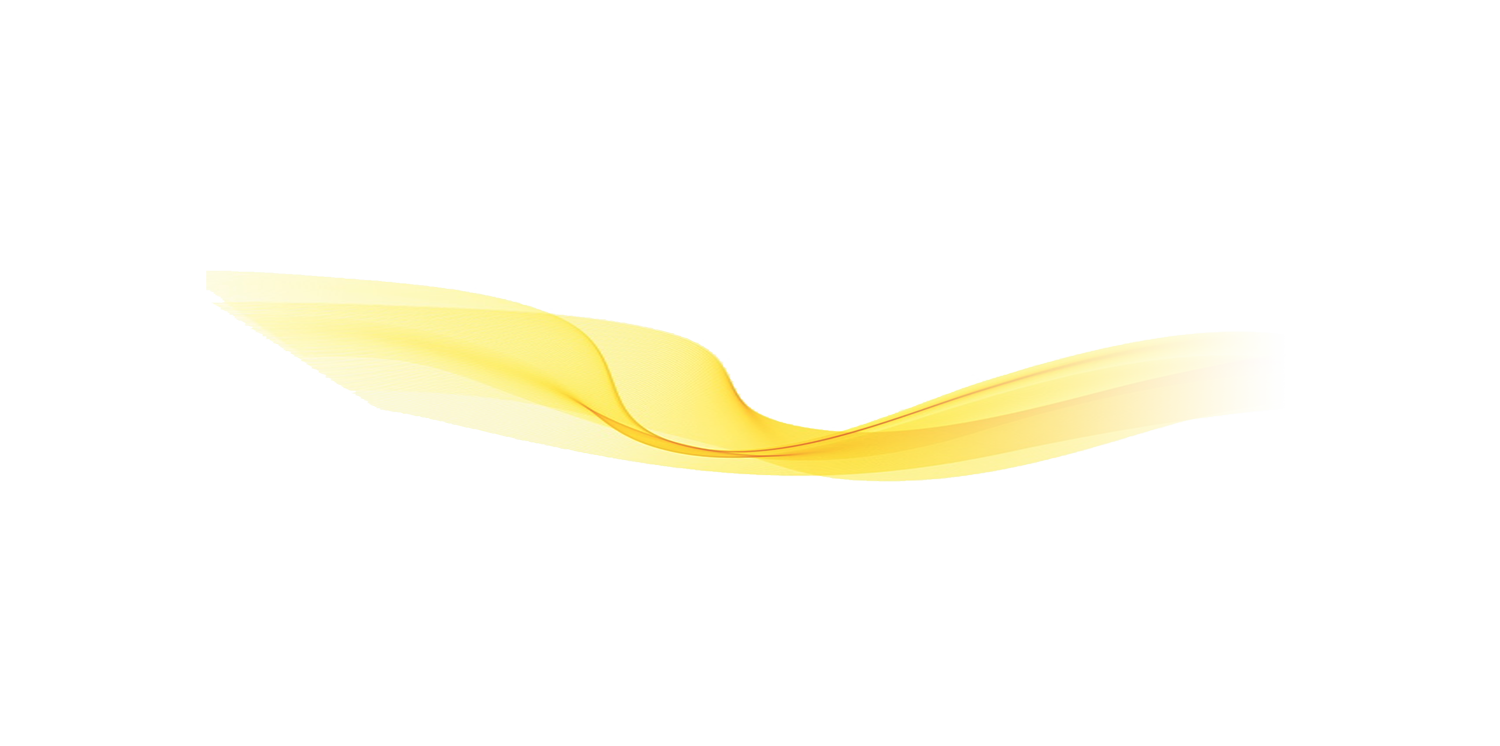 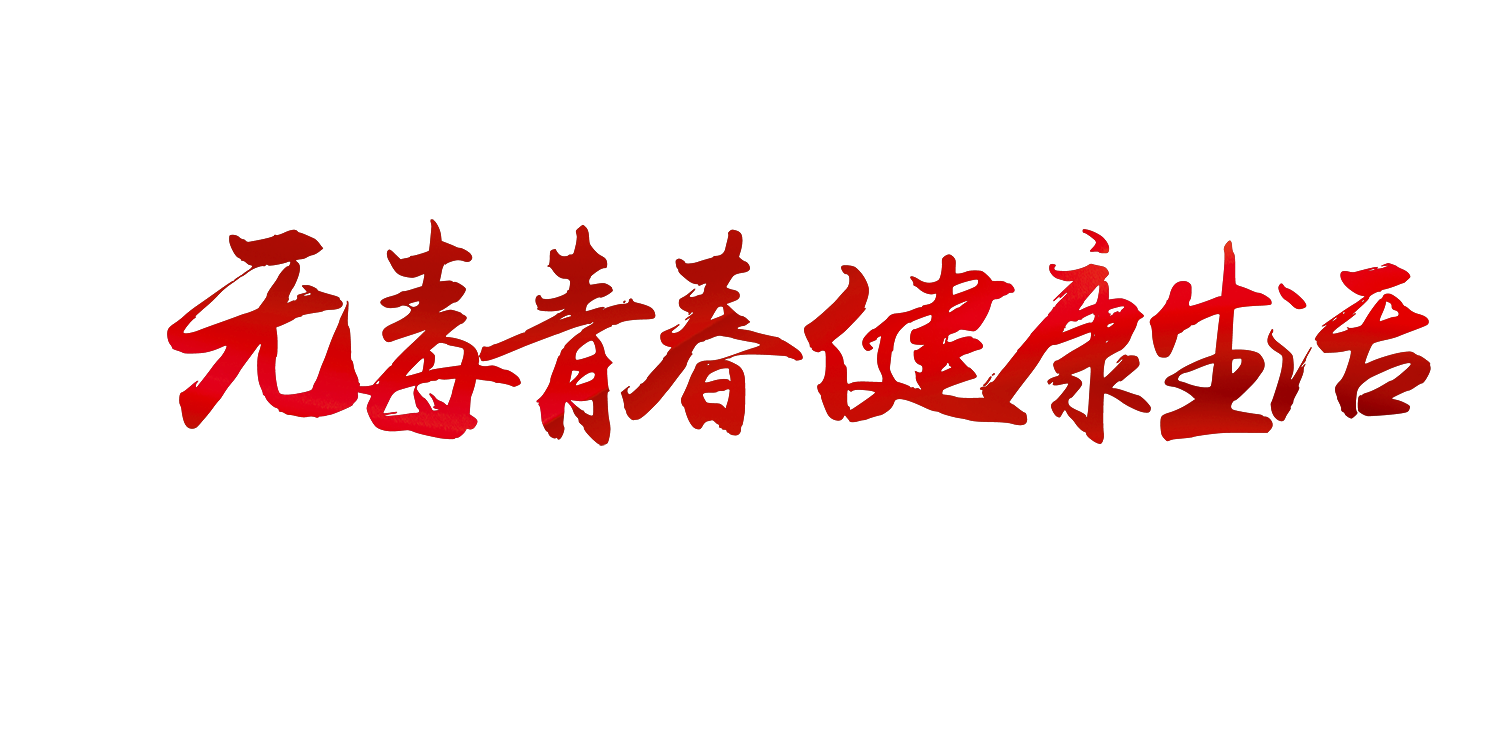 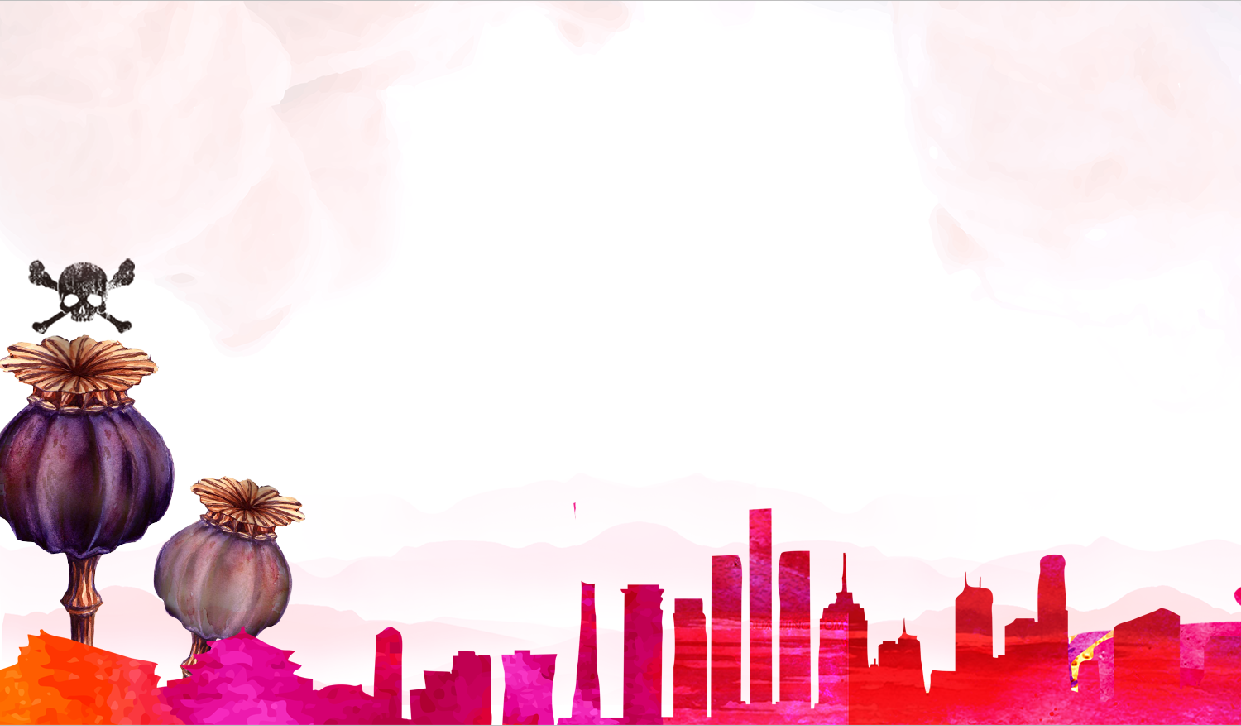 +
目 录 | CONTENTS
01
02
03
04
点击输入标题
点击输入标题
点击输入标题
点击输入标题
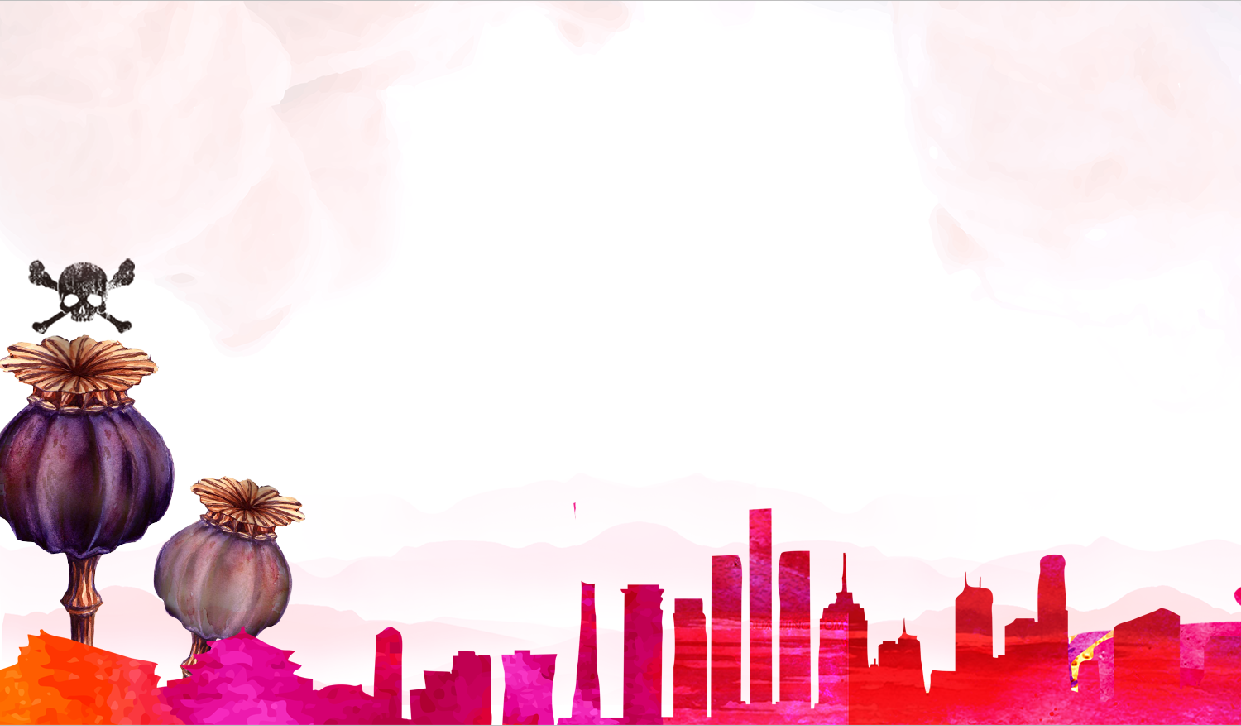 01
点击输入标题内容
点击输入标题
添加标题
添加标题
点击输入您的文字内容点击输入您的文字内容点击输入您的文字内容点击输入您的文字内容
点击输入您的文字内容点击输入您的文字内容点击输入您的文字内容点击输入您的文字内容
添加标题
添加标题
点击输入您的文字内容点击输入您的文字内容点击输入您的文字内容点击输入您的文字内容
点击输入您的文字内容点击输入您的文字内容点击输入您的文字内容点击输入您的文字内容
添加标题
点击输入您的文字内容点击输入您的文字内容点击输入您的文字内容点击输入您的文字内容
添加标题
点击输入您的文字内容点击输入您的文字内容点击输入您的文字内容点击输入您的文字内容
点击输入标题
添加你的文字
添加你的文字添加你的文字添加你的文字添加你的文字添加你的文字
添加你的文字
添加你的文字添加你的文字添加你的文字添加你的文字添加你的文字
添加你的文字
添加你的文字
添加你的文字
添加你的文字
添加你的文字
添加你的文字添加你的文字添加你的文字添加你的文字添加你的文字
2013
2014
2015
2016
点击输入标题
点击输入内容点击输入
点击输入内容点击输入
点击输入内容点击输入
点击输入内容点击输入
点击输入内容点击输入
点击输入内容点击输入
2015
2017
点击输入内容点击输入
点击输入内容点击输入
点击输入内容点击输入
点击输入内容点击输入
2014
2016
2018
点击输入标题
添加标题
点击输入您的文字内容点击输入您的文字内容点击输入您的文字内容点击输入您的文字内容点击输入您的
添加标题
点击输入您的文字内容点击输入您的文字内容点击输入您的文字内容点击输入您的文字内容点击输入您的
添加标题
点击输入您的文字内容点击输入您的文字内容点击输入您的文字内容点击输入您的文字内容点击输入您的
点击输入标题
添加标题
添加标题
添加标题
添加标题
添加标题
添加标题
添加标题
在这里输入年度工作概
况阐述内容标题文本
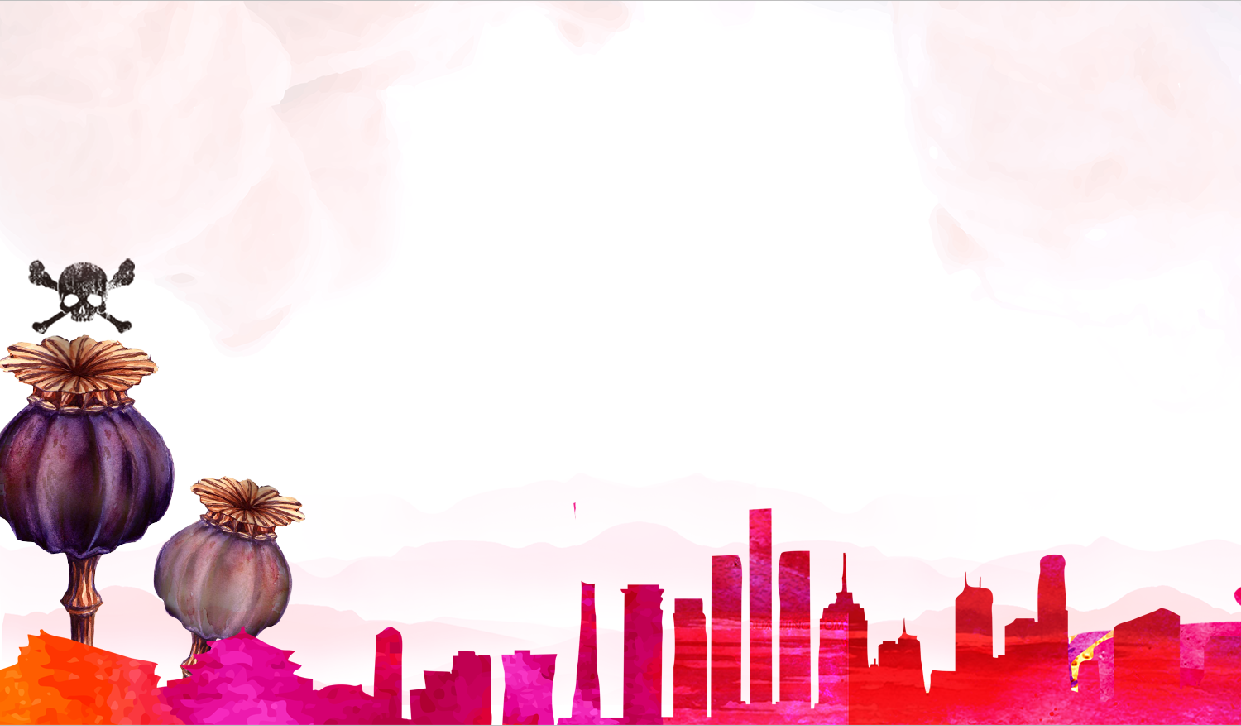 02
点击输入标题内容
点击输入标题
添加标题
添加标题
添加标题
添加标题
点击输入您的文字内容点击输入您的文字内容点击输入您的文字内容点击输入您的文字内容
点击输入您的文字内容点击输入您的文字内容点击输入您的文字内容点击输入您的文字内容
点击输入您的文字内容点击输入您的文字内容点击输入您的文字内容点击输入您的文字内容
点击输入您的文字内容点击输入您的文字内容点击输入您的文字内容点击输入您的文字内容
点击输入标题
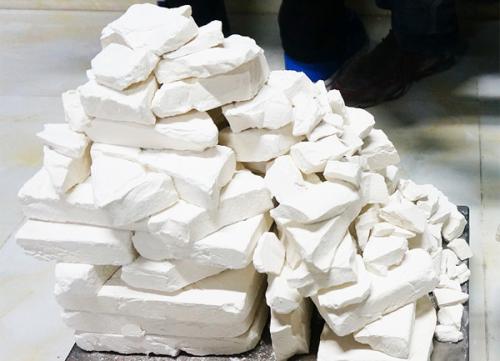 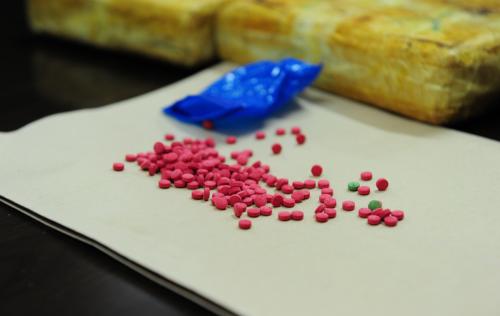 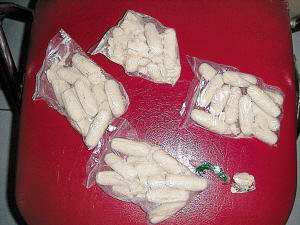 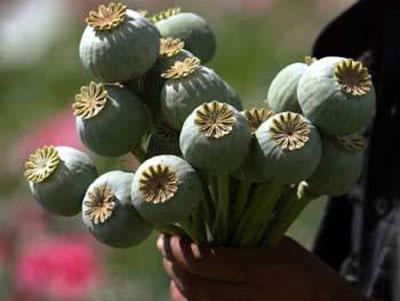 添加标题
添加标题
添加标题
添加标题
点击输入您的文字内容点击输入您的文字内容点击输入您的文字内容点击输入您的文字内容点击输入您的
点击输入您的文字内容点击输入您的文字内容点击输入您的文字内容点击输入您的文字内容点击输入您的
点击输入您的文字内容点击输入您的文字内容点击输入您的文字内容点击输入您的文字内容点击输入您的
点击输入您的文字内容点击输入您的文字内容点击输入您的文字内容点击输入您的文字内容点击输入您的
点击输入标题
标题文本预设
标题文本预设
此部分内容作为文字排版占位显示
此部分内容作为文字排版占位显示
标题文本预设
标题文本预设
此部分内容作为文字排版占位显示
此部分内容作为文字排版占位显示
标题文本预设
标题文本预设
此部分内容作为文字排版占位显示
此部分内容作为文字排版占位显示
标题文本预设
标题文本预设
此部分内容作为文字排版占位显示
此部分内容作为文字排版占位显示
点击输入标题
90%
80%
70%
95%
添加标题
添加标题
添加标题
添加标题
点击输入您的文字内容点击输入您的文字内容点击输入您的文字内容点击输入您的文字内容点击输入您的
点击输入您的文字内容点击输入您的文字内容点击输入您的文字内容点击输入您的文字内容点击输入您的
点击输入您的文字内容点击输入您的文字内容点击输入您的文字内容点击输入您的文字内容点击输入您的
点击输入您的文字内容点击输入您的文字内容点击输入您的文字内容点击输入您的文字内容点击输入您的
点击输入标题
标题内容
标题内容
标题内容
标题内容
标题内容
从顾客的角度出发，从排版到设计制作，为您打造最佳的PPT演示。
从顾客的角度出发，从排版到设计制作，为您打造最佳的PPT演示。
从顾客的角度出发，从排版到设计制作，为您打造最佳的PPT演示。
从顾客的角度出发，从排版到设计制作，为您打造最佳的PPT演示。
从顾客的角度出发，从排版到设计制作，为您打造最佳的PPT演示。
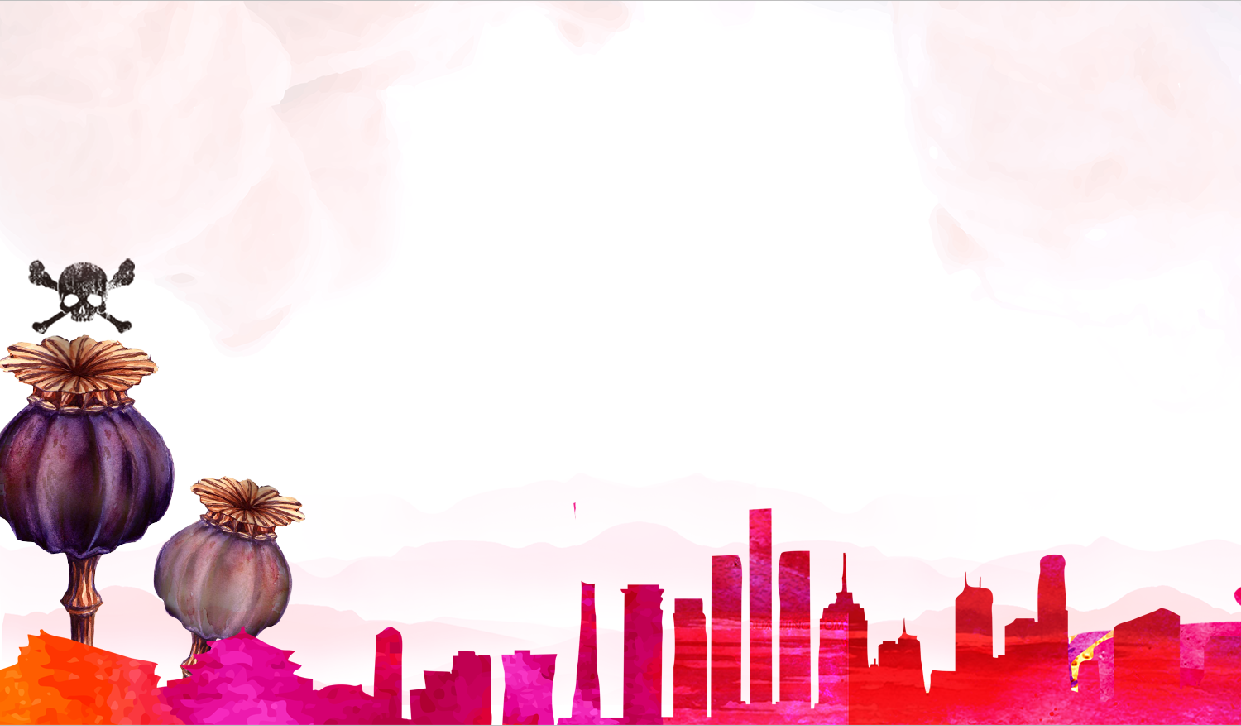 03
点击输入标题内容
点击输入标题
添加标题
添加标题
点击输入您的文字内容点击输入您的文字内容点击输入您的文字内容点击输入您的文字内容点击输入您的
点击输入您的文字内容点击输入您的文字内容点击输入您的文字内容点击输入您的文字内容点击输入您的
01
02
06
添加标题
添加标题
重点
工作
点击输入您的文字内容点击输入您的文字内容点击输入您的文字内容点击输入您的文字内容点击输入您的
点击输入您的文字内容点击输入您的文字内容点击输入您的文字内容点击输入您的文字内容点击输入您的
03
05
添加标题
添加标题
04
点击输入您的文字内容点击输入您的文字内容点击输入您的文字内容点击输入您的文字内容点击输入您的
点击输入您的文字内容点击输入您的文字内容点击输入您的文字内容点击输入您的文字内容点击输入您的
点击输入标题
62%
您的内容打在这里，或者通过复制您的文本后，在此框中选择粘贴。
点击输入标题
您的内容打在这里，或者通过复制您的文本后，在此框中选择粘贴，并选择只保留文字。您的内容打在这里，或者通过复制您的文本后您的内容打在这里。
38%
点击输入标题
您的内容打在这里，或者通过复制您的文本后，在此框中选择粘贴，并选择只保留文字。您的内容打在这里，或者通过复制您的文本后您的内容打在这里。
在此录入上述图表的综合描述说明，在此录入上述图表的综合描述说明。在此录入上述图表的综合描述说明，在此录入上述图表的综合描述说明，在此录入上述图表的综合描述说明。
点击输入标题
添加标题
添加标题
添加标题
点击输入您的文字内容点击输入您的文字内容点击输入您的文字内容点击输入您的文字内容
点击输入您的文字内容点击输入您的文字内容点击输入您的文字内容点击输入您的文字内容
点击输入您的文字内容点击输入您的文字内容点击输入您的文字内容点击输入您的文字内容
添加标题
添加标题
添加标题
点击输入您的文字内容点击输入您的文字内容点击输入您的文字内容点击输入您的文字内容
点击输入您的文字内容点击输入您的文字内容点击输入您的文字内容点击输入您的文字内容
点击输入您的文字内容点击输入您的文字内容点击输入您的文字内容点击输入您的文字内容
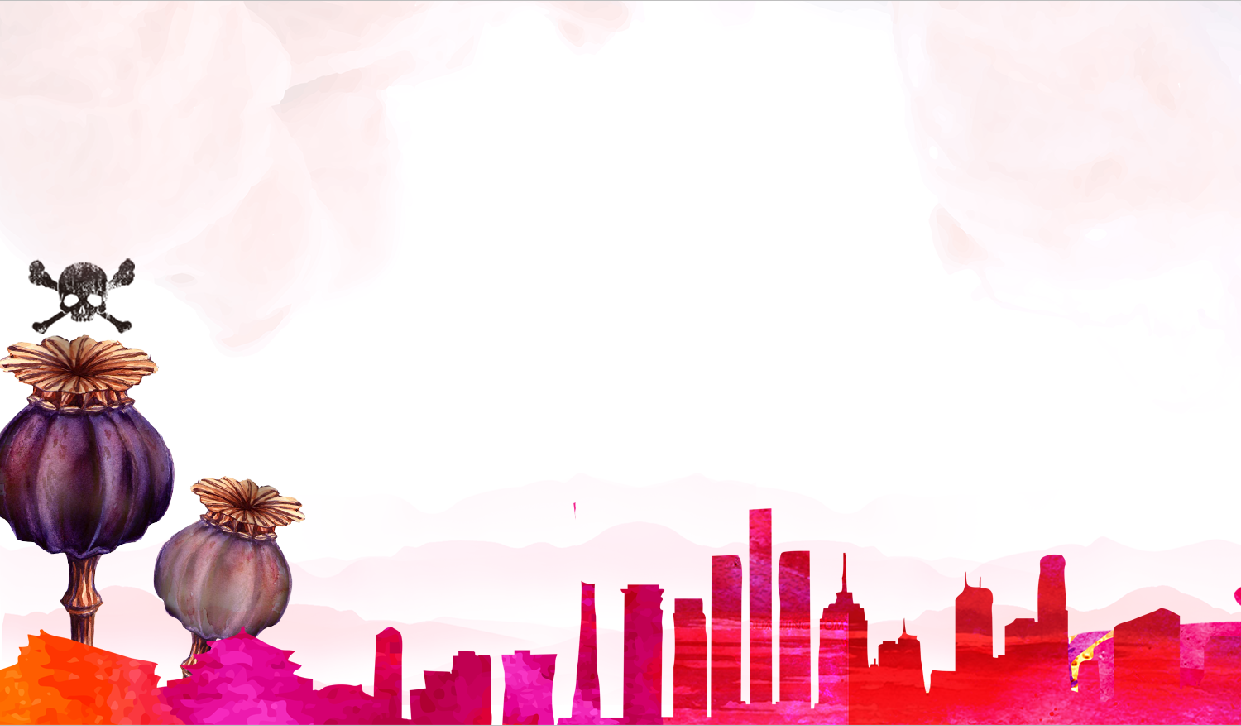 04
点击输入标题内容
点击输入标题
01
02
模板内页图表的文字、色块、图片均可自由编辑、改色、替换。
模板内页图表的文字、色块、图片均可自由编辑、改色、替换。
模板内页图表的文字、色块、图片均可自由编辑、改色、替换。
模板内页图表的文字、色块、图片均可自由编辑、改色、替换。
03
04
点击输入标题
请输入您的文字请输入您的文字请输入您的文字请输入您的文字请输入您的文字
75%
目标
请输入您的文字对目标进行说明请输入您的文字对目标进行说明请输入您的文字对目标进行说明
请输入您的文字请输入您的文字请输入您的文字请输入您的文字请输入您的文字
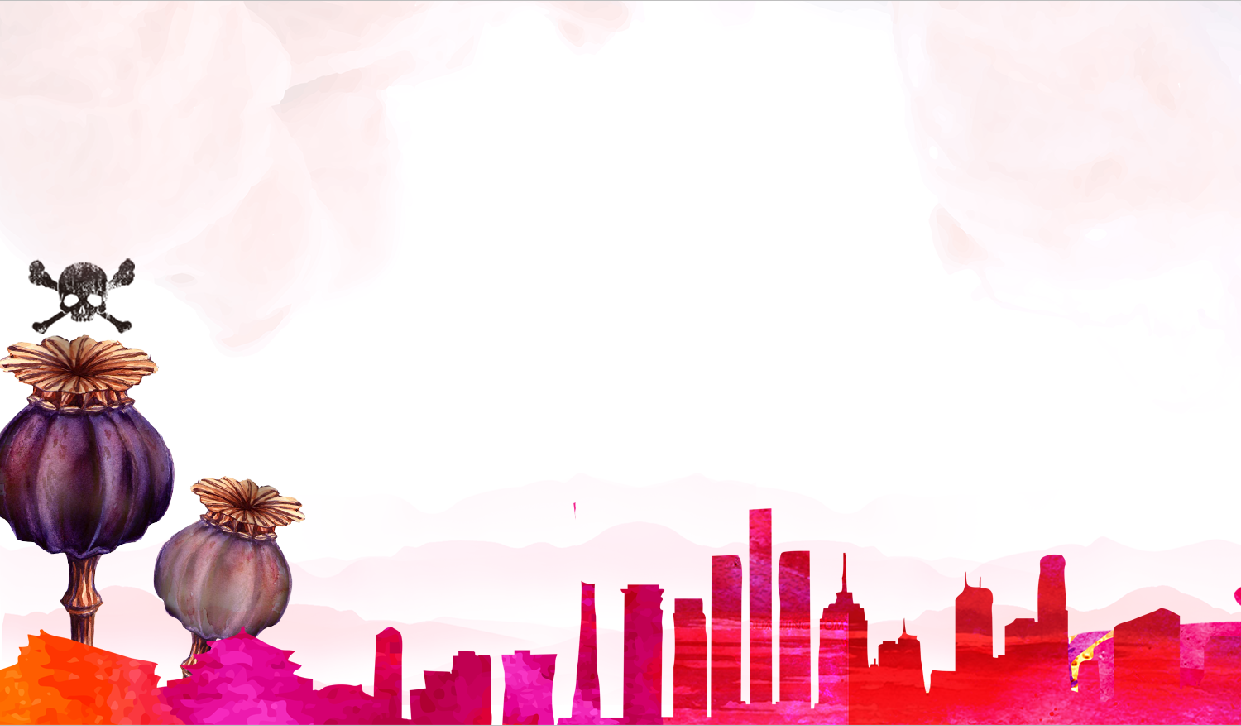 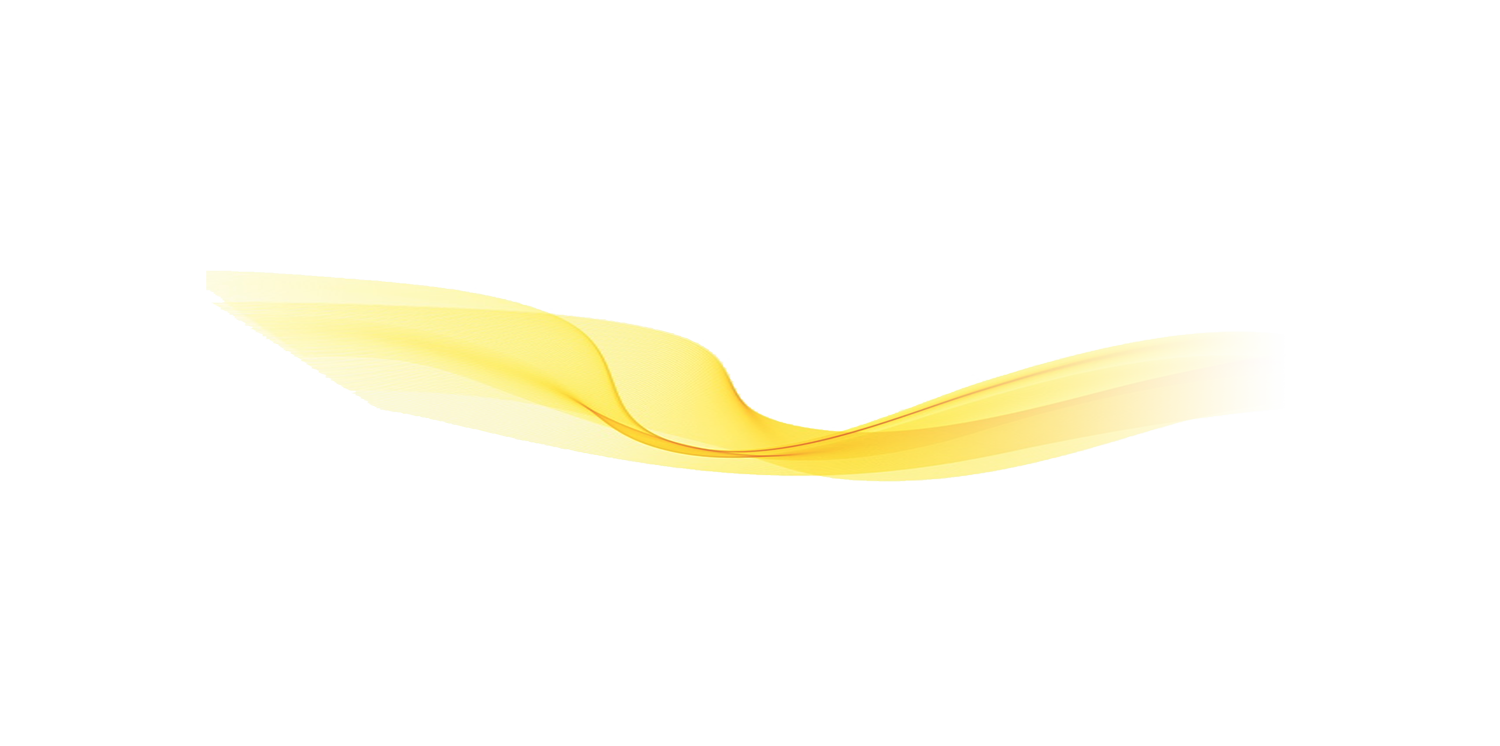 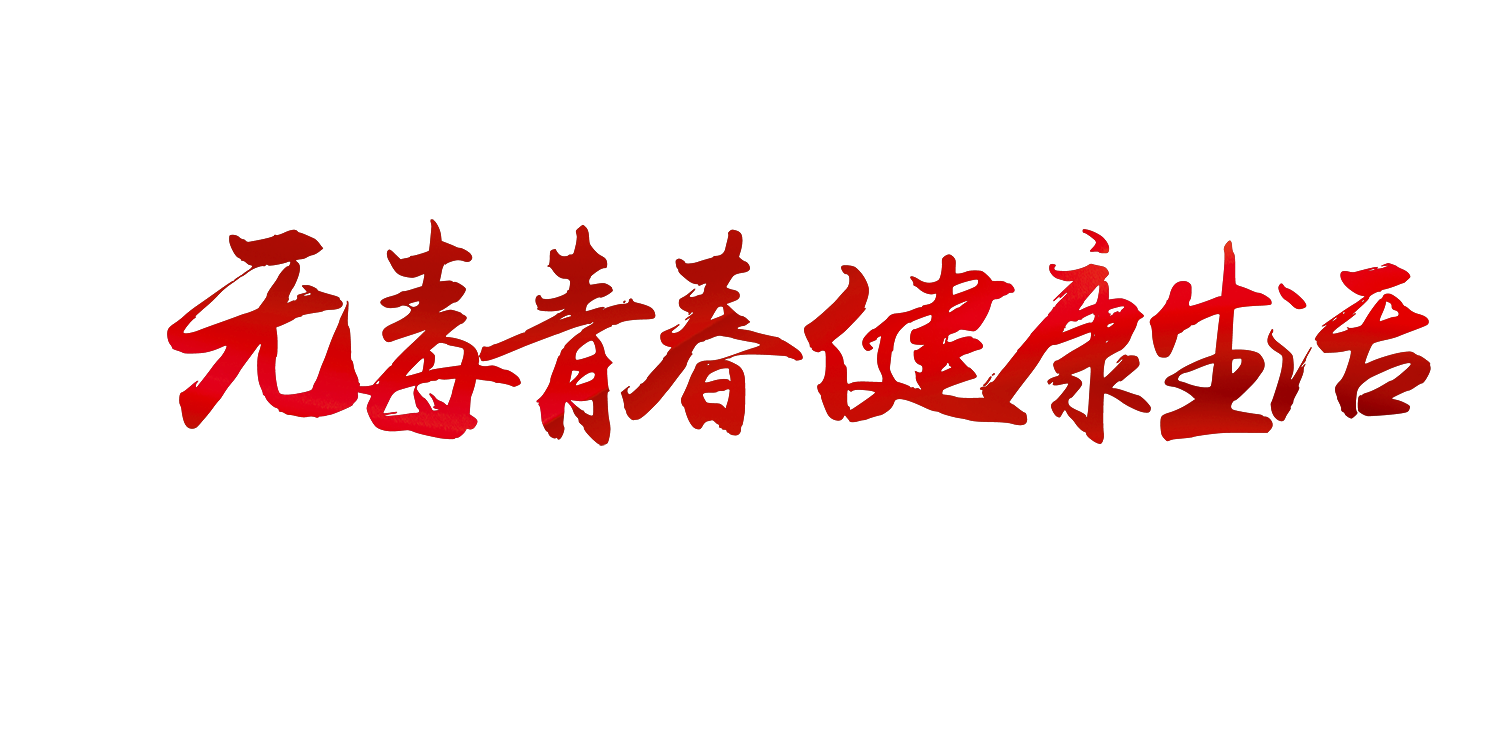